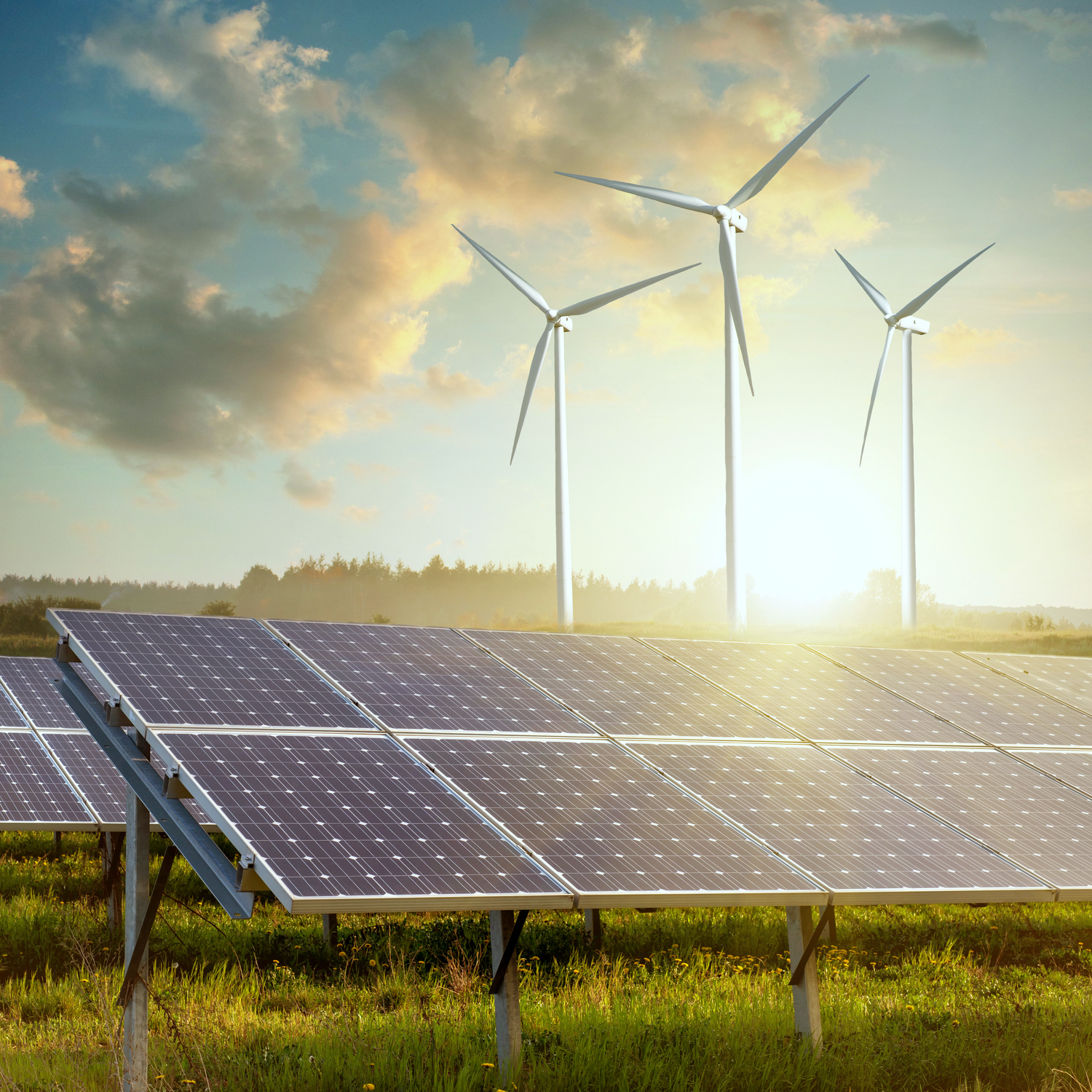 An Exciting Energy Future:  Innovation, Access, and Sustainability
March 2018
CONFIDENTIAL AND PROPRIETARY
Any use of this material without specific permission of McKinsey & Company is strictly prohibited
Key take-aways for today
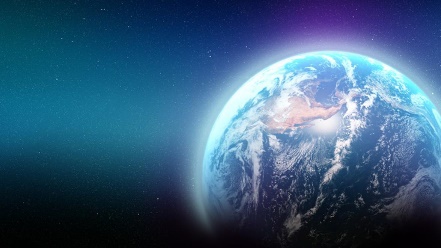 Structural deceleration in energy demand growth as population ages; Non-OECD countries drive all the growth
1
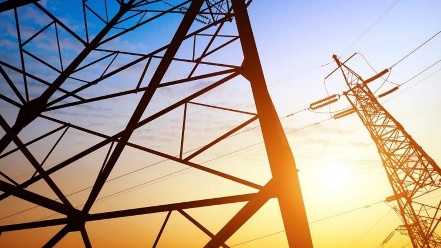 Electrification continues to expand as renewables, storage, and demand side measures start to outcompete coal and gas
2
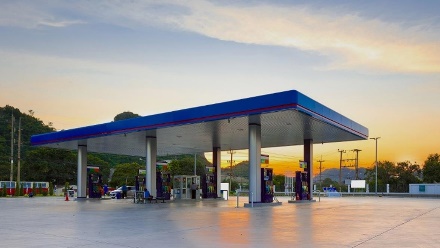 Peak oil demand may be in sight with energy efficiency, sharing, and electrification even as supply growth accelerates
3
Despite renewables growth and transportation electrification, the world is not on pace to achieve emission reduction targets
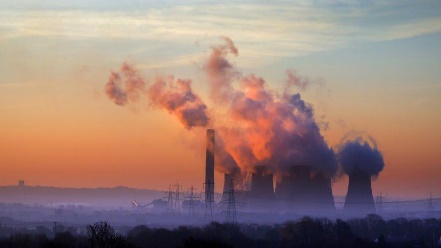 4
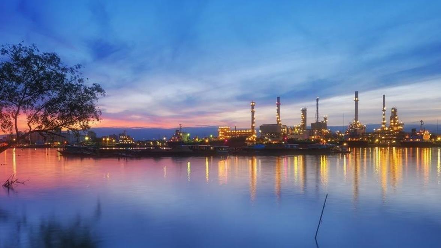 Significant opportunities for innovation driven productivity gains ahead—defining the new basis for competition
5
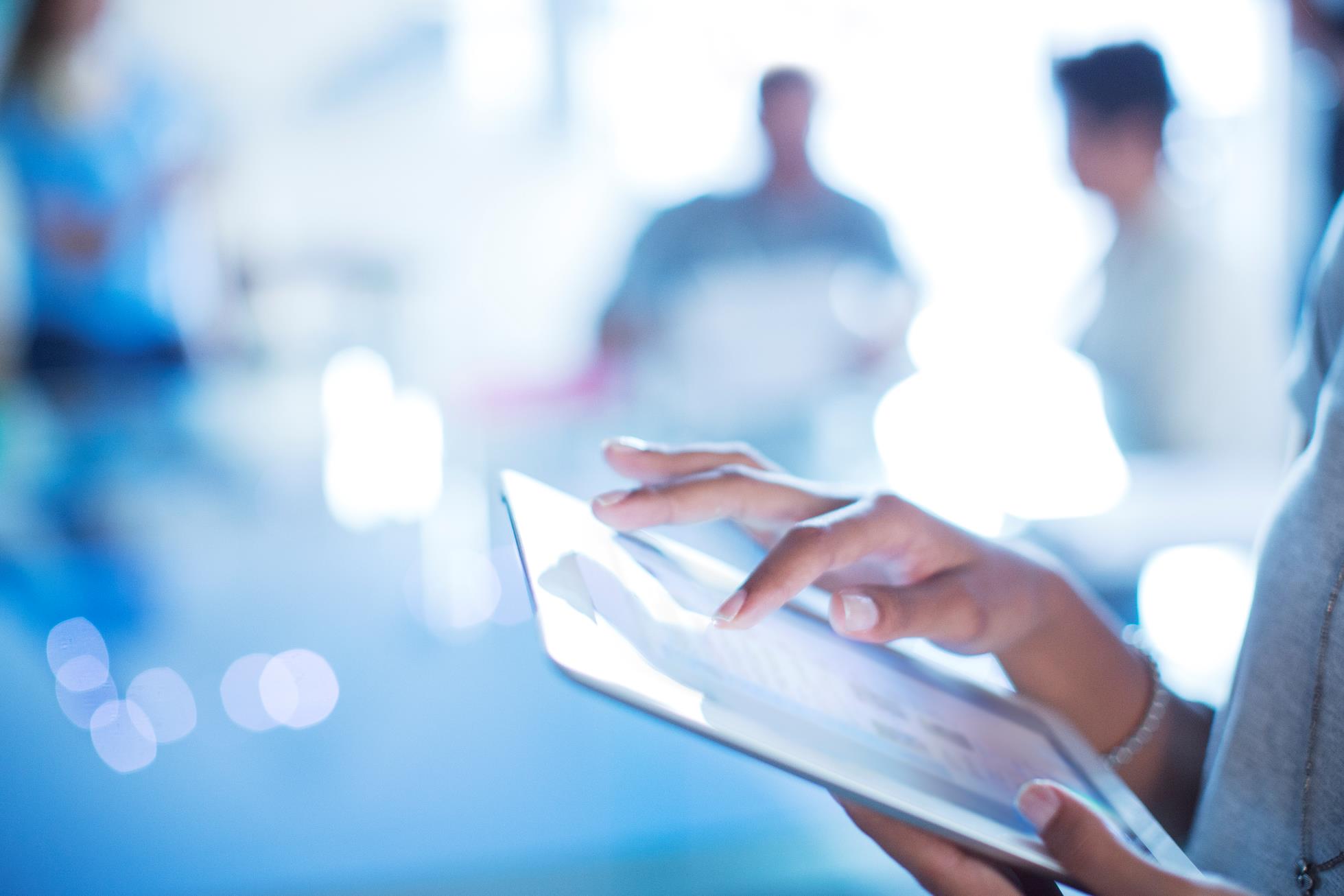 Primary energy demand
Index, 2014 = 100
CAGR 
2014-2040
1.4
BP 2016
155
1.2
BP 2017
150
1.1
IEA NPS 2014
145
1.0
IEA NPS 2016
140
1.0
ExxonMobil 2015
135
0.9
ExxonMobil 2017
130
0.8
McKinsey GEP BaU 2016/17
125
120
115
0.3
IEA 450
110
Climate protection scenarios
105
Greenpeace Revolution
-0.1
100
95
2010
2020
2030
2040
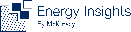 5
SOURCE: McKinsey Energy Insights’ Global Energy Perspective, July 2017
[Speaker Notes: Primary energy demand1,2  
Index, 2014 = 100

1 Primary energy consumption is fuel into power generation and other transformation activities, fuel used in energy sector, and final consumption excluding electricity/heat
2 Base years for forecasts; GEP, IEA 2013, Shell 2012, Greenpeace, ExxonMobil 2010. Indexing assumes linear growth between base year and 2014
SOURCE:	IEA World Energy Outlook 2015, 2017; ExxonMobil Energy Outlook 2015 and 2017, BP]
All energy demand growth comes from non-OECD markets,OECD demand declines
x%
Share of total energy demand growth
Primary energy demand
Million terajoules
2014
566
2035
683
North America
-3
North America
2
Europe
-4
Europe
-2
Other OECD
0
Other OECD
0
Non-OECD
125
Non-OECD
67
India
37
India
21
China
23
China
4
107%
100%
Africa
23
Africa
18
Middle East
6
Middle East
3
Other
35
Other
21
2035
683
2050
749
SOURCE: McKinsey Energy Insights’ Global Energy Perspective, July 2017
[Speaker Notes: Looking by region, all energy demand growth comes from non-OECD countries, as main OECD countries in North America, Europe and Asia see declining demand

Non-OECD growth is lead by India in both periods (accounting for 30% of growth). In the second period China’s share in growth declines from 20% to 5%, while Africa doubles its impact on energy growth to about 30%]
Global demand for electric power will almost double by 2050 as electrification continues to spread
Final energy demand
Million terajoules
CAGR
2014-50
Electricity demand
Million terajoules
543
18
141
487
14%
India
17
0.6%
34
402
24%
China
377
397
8%
Africa
72
5%
Other
325
24%
3%
141
ROW
1.9%
111
Electricity
72
2014
2035
2050
2014
Buildings
Industry
Transport
2050
Electricity in final energy demand
18%
26%
SOURCE: McKinsey Energy Insights’ Global Energy Perspective, July 2017
A cleaner, more diverse power mix evolves in the longer-term as a result of increasing renewables penetration
Unit of measure
Global electric power generation1 by source
Thousand TWh
CAGR2           2014-50
Share
     2013         2050
48
2.1%
Total
44
3.8%
2%
4%
Other3
39
9.7%
1%
16%
Solar
35
6.1%
4%
16%
Wind
32
28
25
1.8%
16%
14%
Hydro
23
1.4%
12%
9%
Nuclear
0.3%
40%
21%
Coal4
1.6%
24%
20%
Gas
2013
20
25
30
35
40
45
2050
1 Power generation is projected on the basis of policy plans, expert views and third-party sources. It is not driven by explicit assumptions about the economics of different sources   2 Compound annual growth rate (average)   3 Includes oil, bioenergy, geothermal and marine   4 Assumes no breakthrough in carbon capture and storage
SOURCE: Generated by McKinsey Energy Insights’ Global Energy Perspectives Model for CPPIB, September 2017
DECARBONIZATION OF POWER
Integration of increasing renewables will present an additional cost; flexibility solutions are needed
Simulation for Germany 2050, in GW
RES production
Load
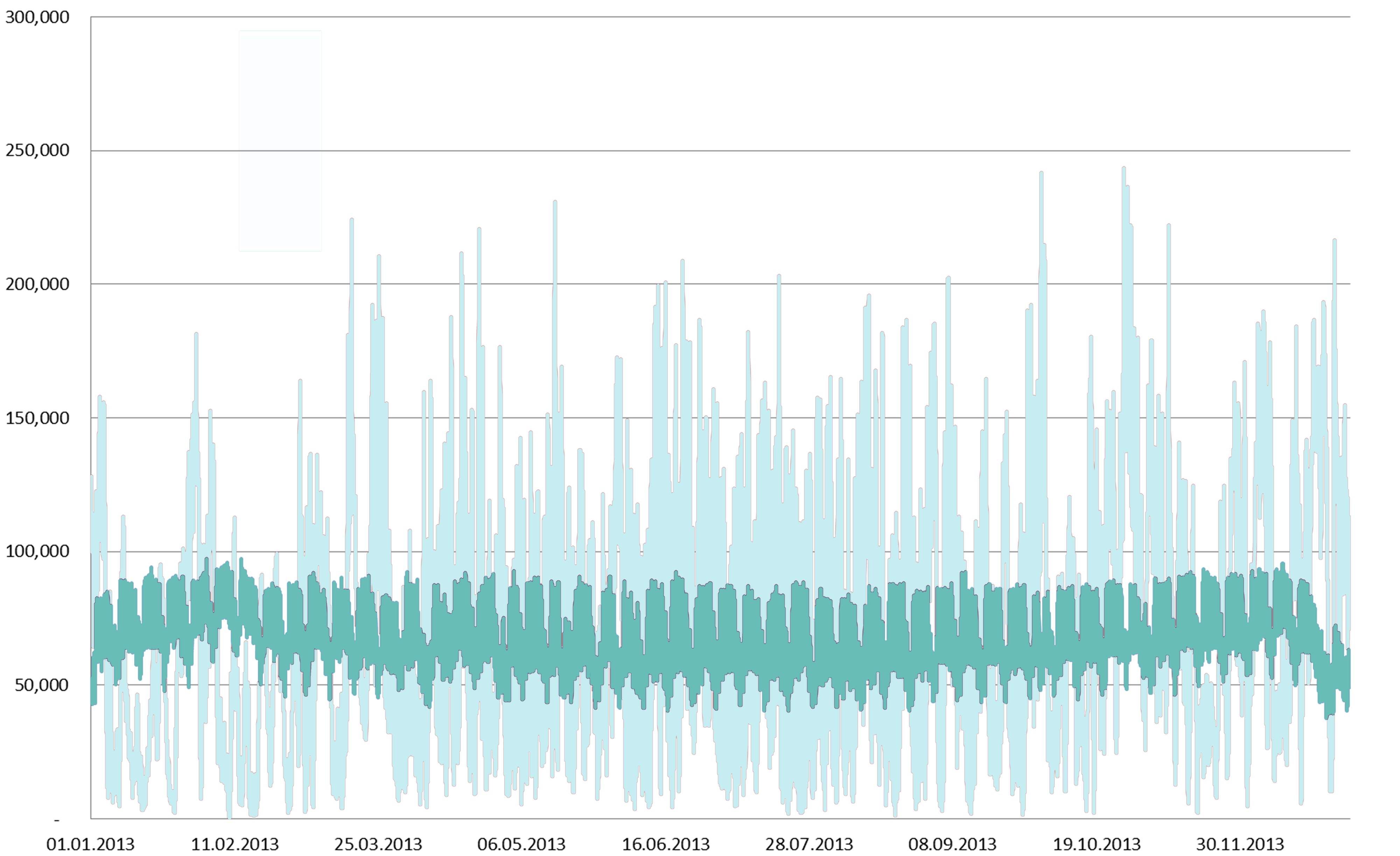 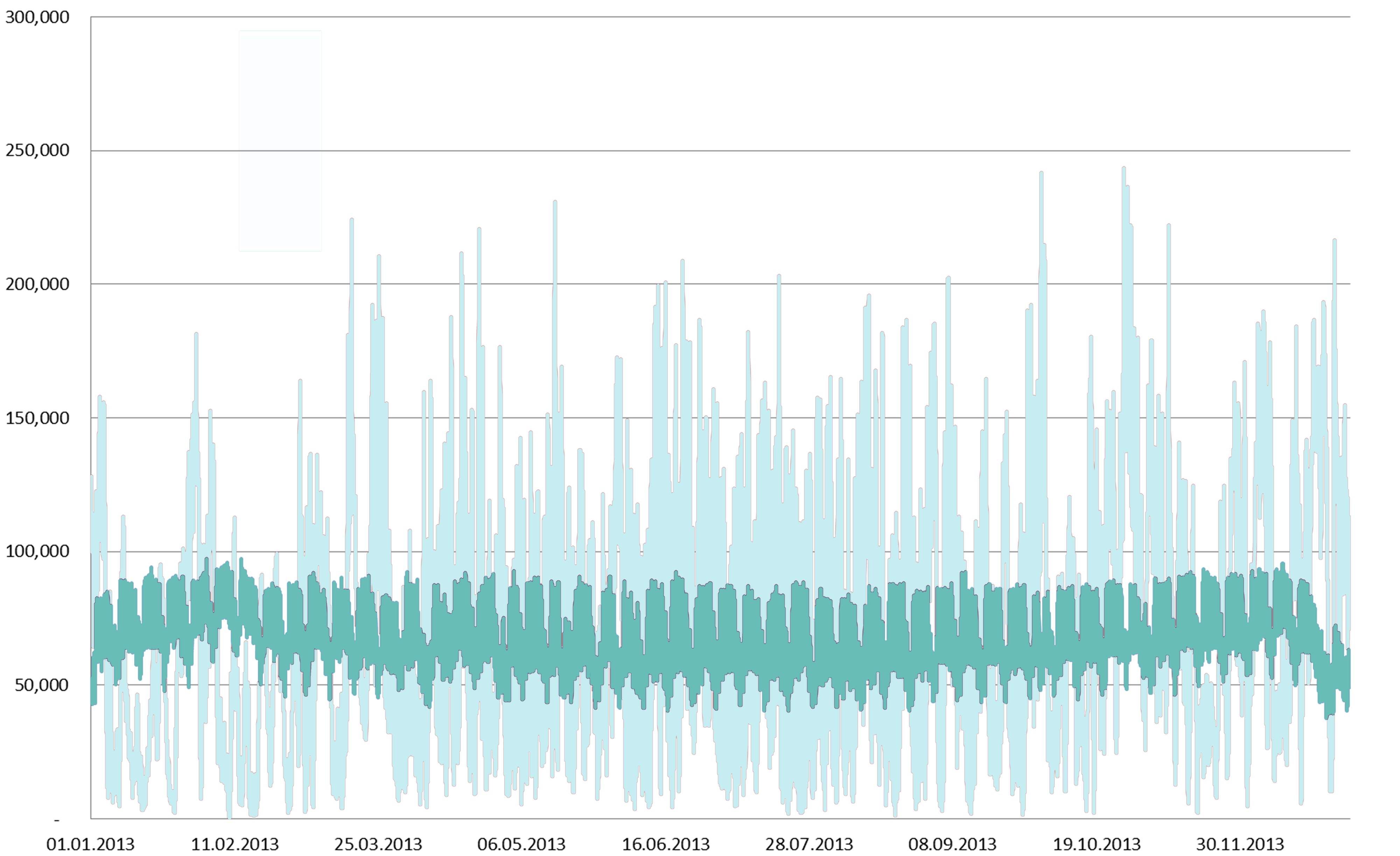 Curtailed periods of oversupply
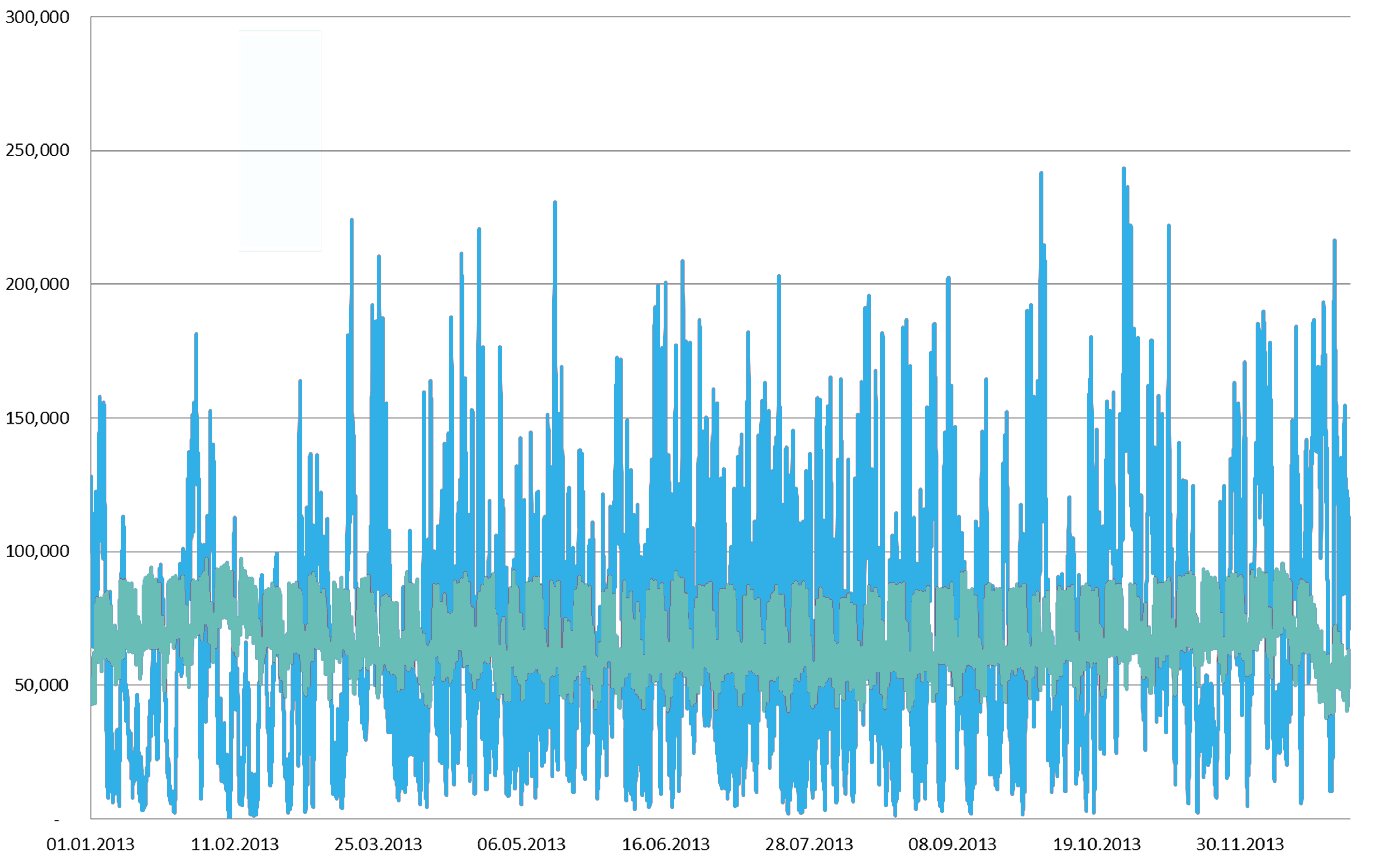 200
Periods of deficits
150
100
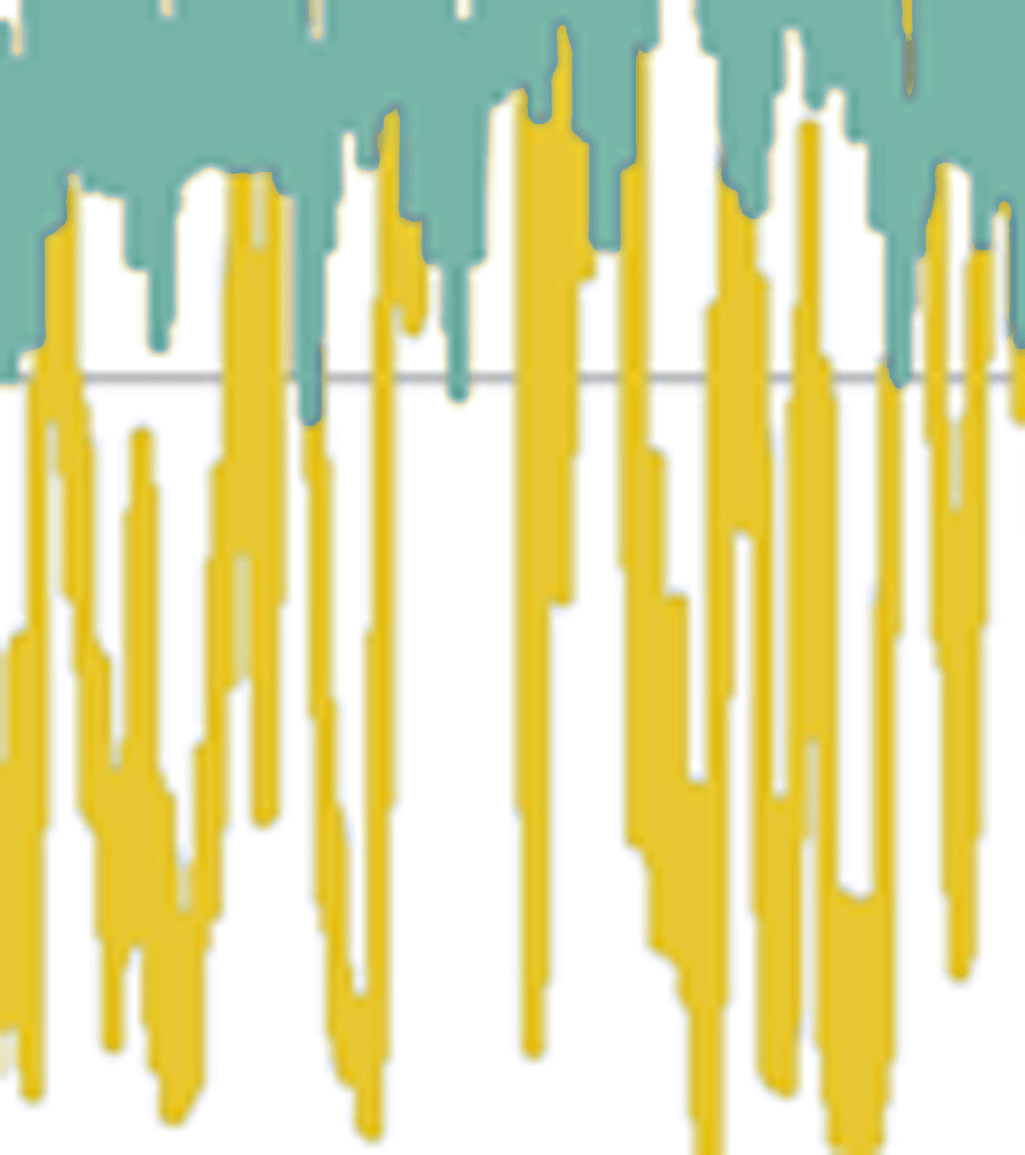 50
0
May
Jun
Jul
Aug
Sep
Oct
Nov
Dec
Jan
Feb
Mar
Apr
Load demand in winter is higher while RES production is lower
Source: EC 2050 scenario, McKinsey analysis
Cut? – doesn’t flow well
DECARBONIZATION OF POWER
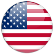 Local aggregation of distributed resources can provide additional value
Value to the system
System-view value of distributed resources$k
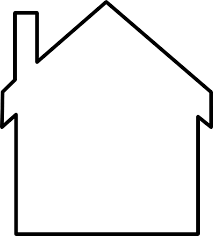 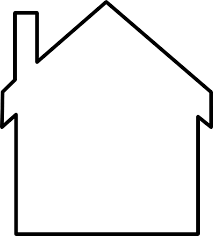 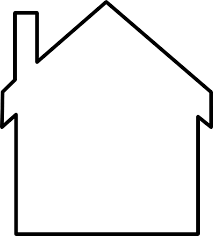 Distributed vs. aggregated resources
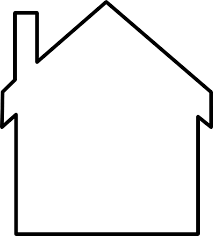 Distributed
10 MW solar PV + 1MW / 2MWh of stationary storage
303
1,654
Increased value from aggregation:
Ability to match system peaks
Ability to participate in additional markets
Economies of scale providing lower upfront costs
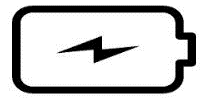 -494
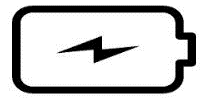 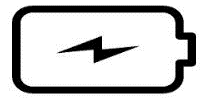 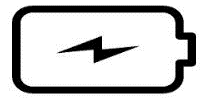 Avoided gen
Avoided capacity
Ancillary servicesrevenue
Deferral oppty
Annual system costs
System benefit2
vs
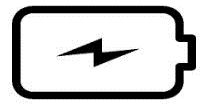 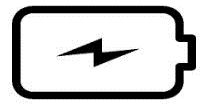 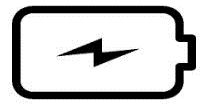 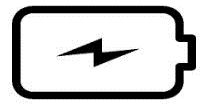 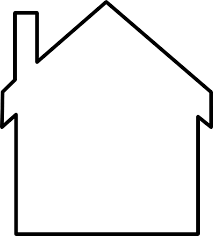 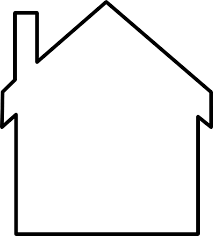 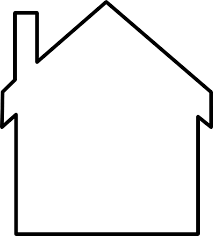 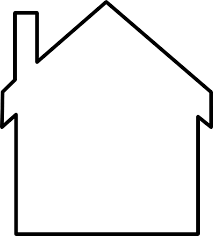 System-view value of aggregated resources1 
$k
Aggregated
216
97
328
378
Avoided gen
Avoided capacity
Ancillaryservicesrevenue
Deferral oppty
Annual system costs
System benefit3
1 Aggregated PV on single-axis trackers (CF increase from 16% to 20%); Economies of scale reduce PV install cost from 1.56/W to $1.10/W, storage BOS from $550/kW to $500/W	2 Utility lost revenue in distributed case = ~$3mn
3 Simple annual return ~25% for aggregated resources
SOURCE: MISO, Team analysis
However, electricity demand in the developed world will be nearly flat, driven by accelerated DG and EE adoption
Example retail sales load forecast, Canada 
% of 2015 actual retail sales
1
Electrification of vehicles drives slight increase in demand, but the increase is offset by the combined effects of EE and DG
133.9
3.1
1
2
Energy efficient technologies such as LED lights, high-efficiency air conditioners, and smart thermostats drive a significant decline in electricity demand
107.0
2
3
100.0
96.7
3
Distributed generation of electricity (e.g., solar panels for residential use) further decrease daily demand on the grid
2015
Economic growth
2030 (frozen tech)
EE 
uptake
DG 
uptake
2030
EE 
uptake
DG 
uptake
2030
EV demand
Effective CAGR
%, 2015 – 2030
2.0%
0.2%
-0.5%
Aggressive uptake case
Expected case
SOURCE: McKinsey PowerIQ electricity demand model
Decreasing costs of solar plus battery storage will soon make load defection economically sound in many markets
Levelized cost of customer-
sited energy
Cost of avoided electricity
Full grid defection1 scenario
Cents/kWh
Partial (90%) grid defection scenario
Cents/kWh
Partial grid defection (generating ~90% of own electricity using solar +storage) is already beginning to play out in sunny areas with high electricity costs (e.g. Australia, Hawaii)
Full grid defection (completely disconnecting from the centralized electric-power system) not economical today, but at current rates of cost declines, it will make sense sooner than many utilities expect
35
35
30
30
25
25
20
20
15
15
10
10
5
5
0
0
2018
20
22
24
26
28
2030
2018
20
22
24
26
28
2030
1 Grid-defection-economics estimates are based on Arizona residential customer. Full grid defection includes diesel generator backup.
SOURCE: McKinsey DER valuation tool and analysis
Liquids demand grows through 2037, driven by chemicals and aviation
Primary liquids demand; Million barrels/day
Δ > 1 mb/d
Δ 0.05-0.5 mb/d
Δ-0.05 - -0.1 mb/d
Δ 0.5 - 1 mb/d
-0.05<Δ<0.05 mb/d
Δ< -0.1 mb/d
2016
Other Asia & Oceania
2035
Middle East
Latin America
Russia & CIS
North America
China
India
Africa
Europe
Total
2016-35 Δ
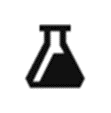 12.7
6.7
Chemicals
19.4
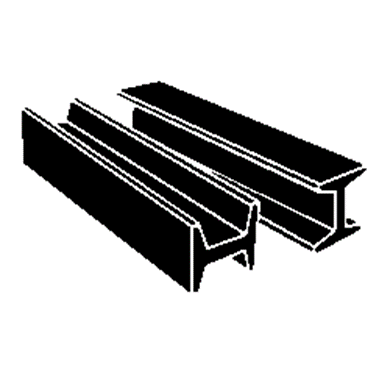 14.6
0.7
Other industry
15.3
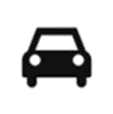 30.7
1.7
Light vehicles
32.4
12.9
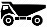 0
Heavy vehicles
12.9
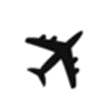 6.0
2.7
Aviation
8.6
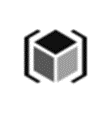 5.6
0.5
Other transport
6.1
Residential/
Commercial
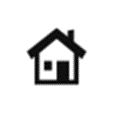 8.2
0.7
8.9
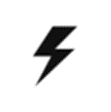 6.0
-1.7
Power
4.3
96.6
4.2
11.6
8.6
3.9
16.7
9.4
4.7
15.0
22.4
Total
108.1
7.1
15.5
9.8
5.6
17.6
11.1
5.3
13.3
22.3
3.9
2.9
1.2
1.7
0.9
1.7
0.6
-1.7
-0.1
11.2
2016-35 Δ
SOURCE: McKinsey Energy Insights’ Global Energy Perspective, July 2017
[Speaker Notes: appr when solar/wind new build is getting cheaper that using existing gas/coal


If we look take a granular look at oil demand, the following is evident:

China & India account for nearly all of the net growth from a regional perspective

Chemicals drives growth from the sector perspective, contributing ~60% of total

Oil demand for light vehicles and power actually declines between now and 2035!]
Ride sharing and autonomous operations compound with electrification to accelerate mobility disruptions
…will also radically change the oil and gas industry
Majority of the trends impacting the future of mobility…
Autonomous driving
Autonomous driving
Infrastructure
Changes in mobility behavior 
Connectivity and optimization will lower fuel demand
Uptake of electric vehicles and continuous improvement of ICE technology will lower demand for oil and oil-related products (e.g., lubricants) from vehicles 
New competition and cooperation with new players entering the market
Shifting markets and revenue pools
3
2
Shared
 mobility
Vehicle 
Electrification
1
1
5
Increasing shared mobility increases utilization, accelerating electrification,
Electric vehicles at scale accelerate battery cost reductions
6
Self-driving electric vehicles have advantaged infrastructure
2
Self-driving functionality accelerates sharing
3
Increasing renewable penetration generation make electric vehicles more attractive
Self-driving electric vehicles offer lower TCO
7
An uptake in shared mobility reduces public transit
4
8
Self-driving vehicles accelerate the uptake of IoT applications
SOURCE: McKinsey
At this point global liquid demand is expected to peak, driven by electrification of the transport sector
Global oil demand, Million barrels per day
0.1% p.a.
-0.3% p.a.
0.7% p.a.
108
108
107
107
105
105
101
97
1.7% p.a.
2.4% p.a.
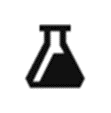 1.4% p.a.
Chemicals
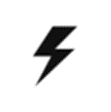 Power
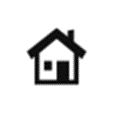 Buildings
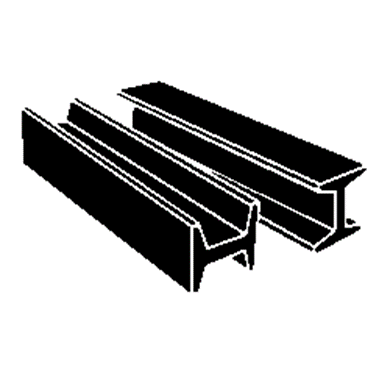 Industry (excl. chemicals)
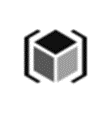 Other transport
-0.9% p.a.
0.5% p.a.
-2.1% p.a.
Road transport
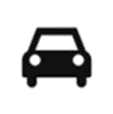 2016
20
25
30
35
40
45
2050
SOURCE: McKinsey Energy Insights’ Global Energy Perspective, July 2017
Impact on global liquids demand mb/d
In oil, several additional disruptors could lead to an even earlier peak
Disruption
Base case
Assumption (%, global)
110
Peak in 2037
2016
2035
BAU
Increased plastics recycling rate
25
108
106
+
Plastics savings through packaging efficiency
5
104
102
0
+
Increased share in sales of electric passenger cars
100
66
98
+
96
Increased share in sales of electric trucks and buses
49
94
2016
20
25
30
35
2037
SOURCE: McKinsey Energy Insights’ Global Energy Perspective, July 2017
Peak in 2027
[Speaker Notes: If we look take a granular look at oil demand, the following is evident:

China & India account for nearly all of the net growth from a regional perspective

Chemicals drives growth from the sector perspective, contributing ~60% of total

Oil demand for light vehicles and power actually declines between now and 2035!]
In gas, the debate is whether emerging disruptions offset demand growth by 2030
Gas demand
Bcm
+21%
2016
3,503
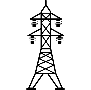 Power
What clients believe
Industry
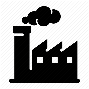 More aggressive renewables uptake
Buildings
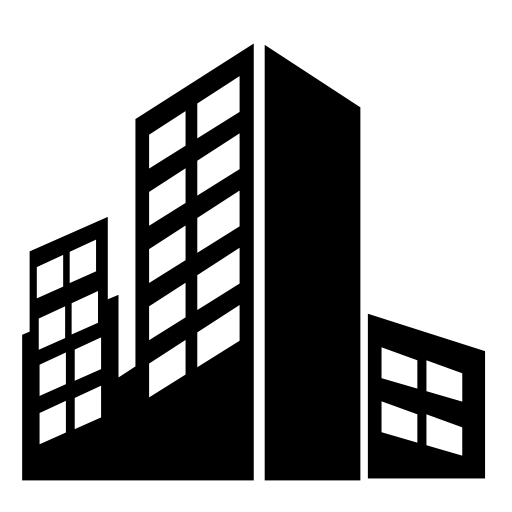 Other
2030 BaU
4,222
Disruptive heat electrification
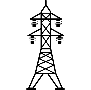 Power
Industry
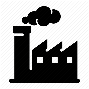 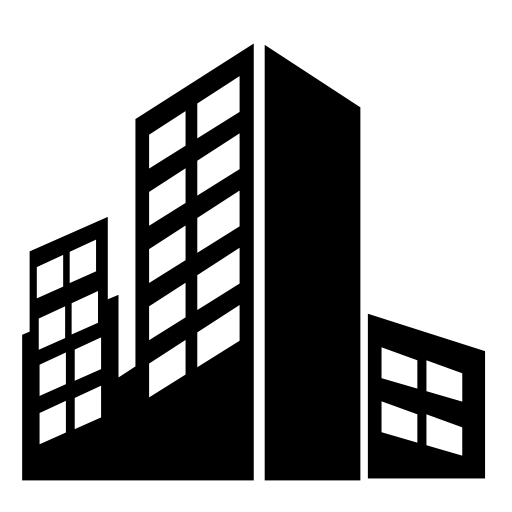 Buildings
Faster increase in heat pump penetration
2030 disrupted
3,623
+3%
SOURCE: McKinsey Energy Insights’ Global Energy Perspective, July 2017
[Speaker Notes: Renewables uptake Stronger reduction in renewables capex will trigger a disruptive RES uptake case
Heat electrificationElectrification of low temperature heat, partial electrification of medium and high temperature heat in select regions

Heat pumps
Uptake of heat pumps in buildings as households replace their heating systems in OECD]
However, even with the high renewables growth, emissions will miss current targets by a wide margin
Emissions in line with 2 degree scenario (IEA 450)
Greenhouse gas emissions by scenario; Gigatonnes CO2 equivalent
Business-as-Usual scenario
Emissions continue to grow until 2035
Tech disruptor case
Emissions peak in 2025
2015
25
2035
2015
25
2035
SOURCE: McKinsey Energy Insights; World energy outlook 2016, IEA; McKinsey Global Institute analysis
[Speaker Notes: This chart has been adapted from IEA data about the levels of CO2 from greenhouse gases required to limit global temperature in 2100 to two degrees Celsius above pre-industrial levels. We took IEA data for 2020, 2030, and 2040 and interpolated midpoints assuming a linear trajectory.]
Addressing Greenhouse Gas Emissions Requires Broad Innovation
The 4 basic transition strategies
Major Opportunities for Innovation
Carbon Capture, Use and Sequestration
Industrial Heat
Decarbonization ofpower
Decarbonization of Transportation
2
1
2
1
Transition tolow carbonenergy systemsproviding energyaccess for all
Deploying Innovation
Country-specific transition path-ways
Building Efficiency
Methane Management
Energy efficiency
Forestry/ 
Land Use
4
3
4
3
Open question: will cities play a bigger role?
Population living at different levels of pollution
Percent of urban population
X%
2 millionpeople
Beijing
Asia
North America
Africa
South America
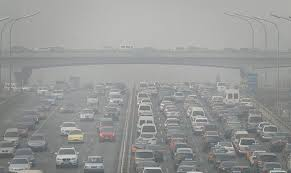 Europe
Oceania
8%
25%
49%
14%
3%
2%
Delhi
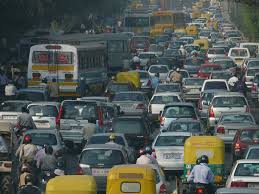 This entire fraction is the population of Delhi
Under WHO guidelines (10ug/m3)
Within 2x
Within 5x
Within 10x
Within 15x
Over 15x
2x
10x
5x
15x
NOTE: Africa is underrepresented since only 8 African cities reported emissions in 2014 (population of 42M)
Source: World Bank, 2014, WHO 2014
At the end of the day, energy productivity and the share of zero-carbon energy will define system change
Global primary energy demand, 2012-2050
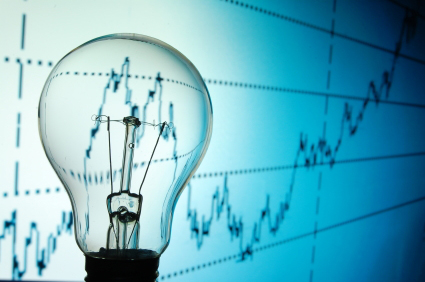 Well below 2C
1 or more
~ 2C
Increase in share of zero-carbon1 energy 
% points p.a.
Well above 2C
~ 2C
< 1
INDCs: 2013-2030
Historical: 1980-2014
< 3
3 or more
Improvement in energy productivity
% p.a.
1 We include here renewables, nuclear, biomass and fossil fuels if and when their use can be decarbonized through carbon capture and use or storage (CCS/CCU). However, if a large share of the increase is from the latter, a higher share is required since this does not reduce emissions to zero completely
SOURCE: Enerdata (2015), Historic actuals
Get the full story
Thank you!
Available on Amazon.com
Restructuring markets globally:
Transportation
Utilities and Water
Oil and Gas
Mining
Buildings and Construction
Food and Agriculture
Follow us on Twitter #Resourcerev
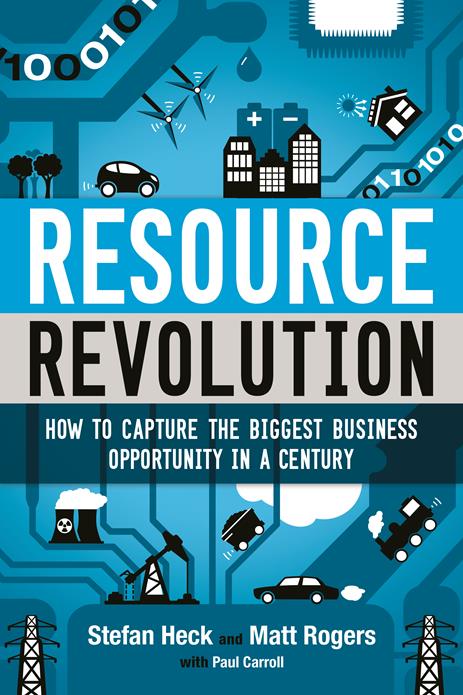